Basic MATLAB commands II

Moataz Assem
MRC Cognition and Brain Sciences Unit

With some snapshots from Olaf Hauk’s previous slides
MATLAB = Matrix Laboratory
All your data in MATLAB will be in the format of a matrix
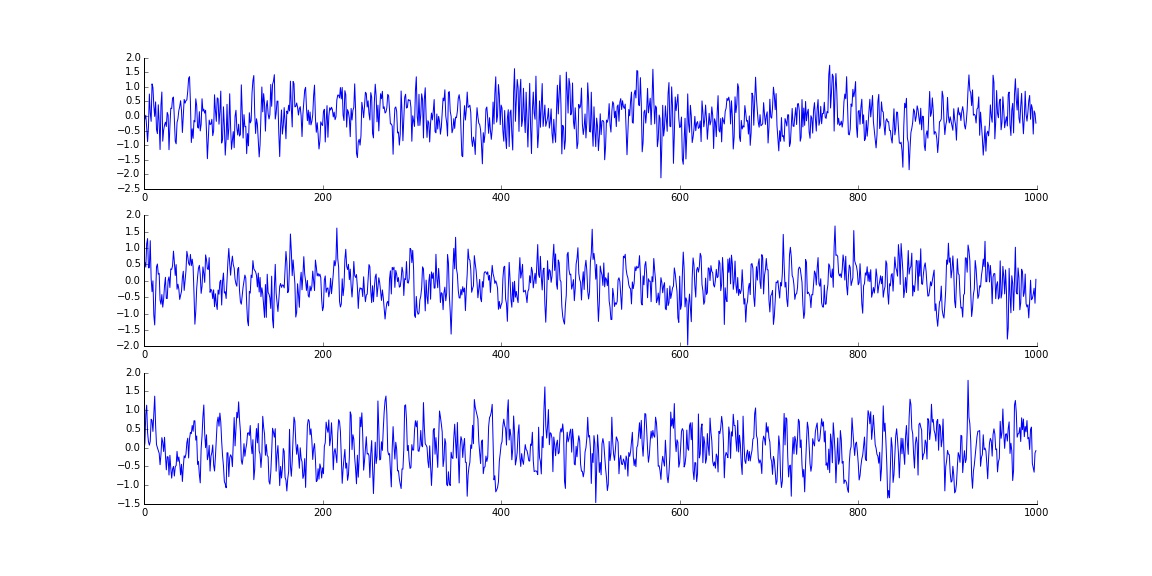 A row vector = 1 row x 4 columns
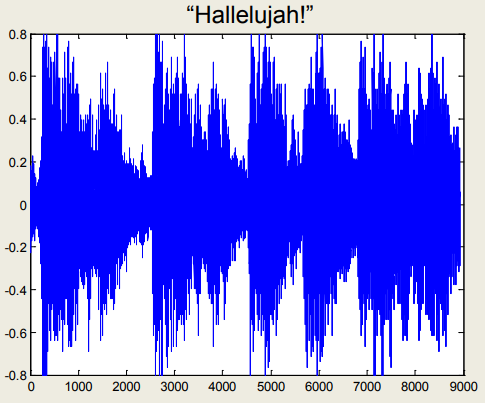 A sound file =  1 row x 9000 columns
Column vector
4 rows x 1 column
A scalar
1 row x 1 column
To analyse your data, you will need to be able to handle matrices

To handle matrices, you need to follow some mathematical rules

Results = data * matrix
fMRI GLM analysis
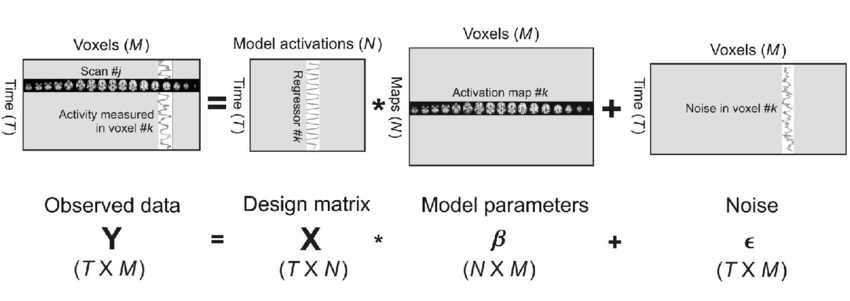 Scalars
a = 10
b = 2

a + b = 12
a – b = 8
a * b = 20
a / b  = 5 
a + a + b = 22
Scalars & Vectors
Vectors & vectors
Vectors multiplication
Vectors in geometric space
Exercise 1
output
Input
Function
Output = function(input)
Y = mean(x)
Matrices operations
Matrices operations
Matrix/vector transpose
Special matrices
More exercises!